HILPEERHigh-Impact Low-Probability Events Encompassing Response
Rémi Gelmini – Project Manager remi.gelmini@ensosp.fr
Léa Taillandier – Assistant Project Manager lea.taillandier@ensosp.fr

ENSOSP – The French National Fire Officers Academy
Role: Proposal Coordinator, Project Administrative Coordinator and WP/task leader (training)

Proposal activity: HORIZON-CL3-2022-DRS-01-02 : Enhanced preparedness and management of High-Impact Low-Probability or unexpected events
SMI2G 2022,  16-17 May 2022, Brussels
‹#›
Rémi Gelmini - remi.gelmini@ensosp.fr / Léa Taillandier - lea.taillandier@ensosp.fr
Proposal idea
Aim of the proposal: Improve stakeholders’ preparedness, response and recovery to HILP risks / events at individual, national and international (European) levels

HILP risks / events conceptualization
EU-wide generic definition taking into account the different dimensions of HILP risks/events
Study of past HILP events: impacts, preparedness and response 

Tools development 
In close collaboration with end-users to maximise relevance
Generic tools: address different kind of impacts irrespective of the causes
Risk assessment and decision-making tools ;
Simulation Tool 
Dynamic Database
SMI2G 2022,  16-17 May 2022, Brussels
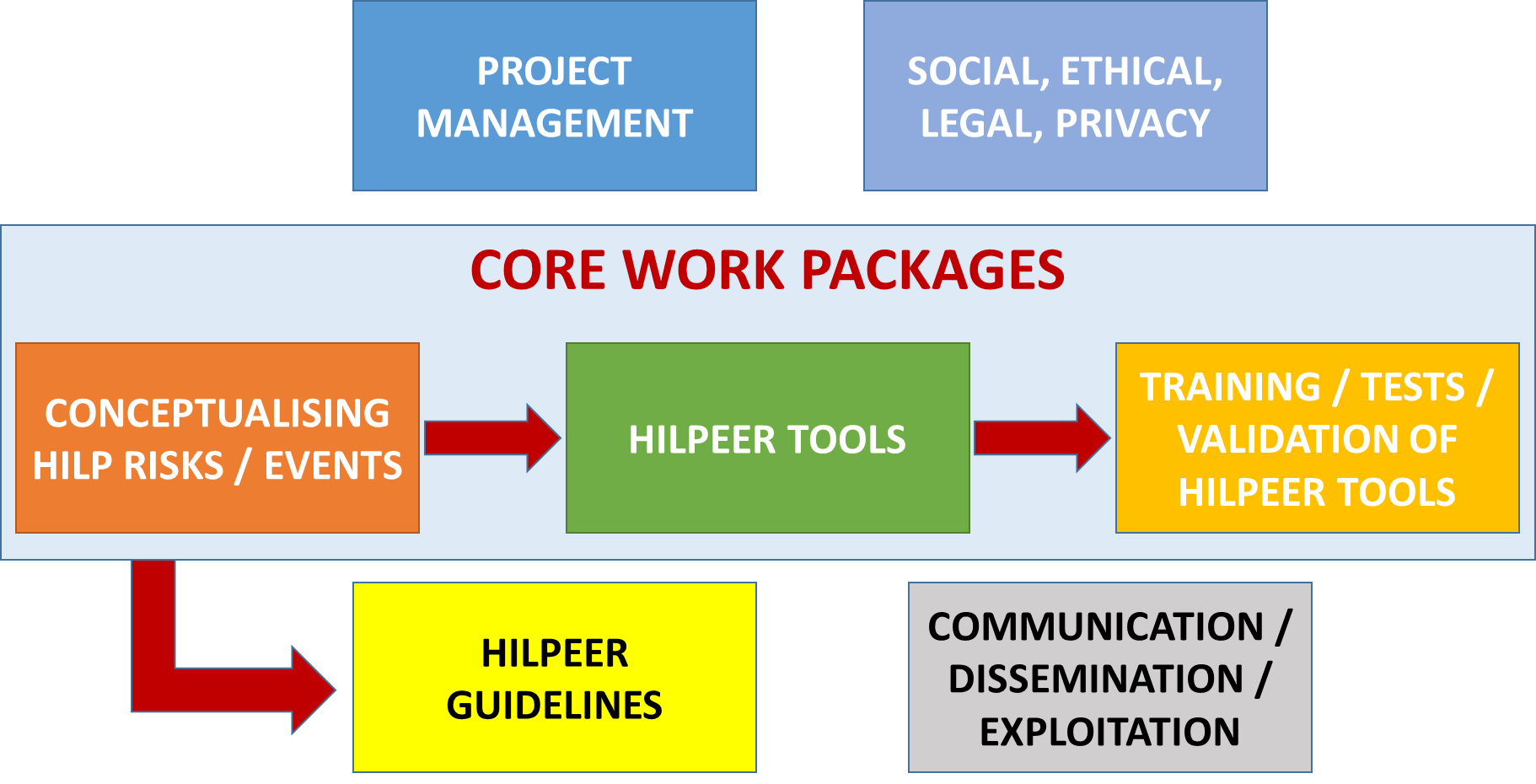 Ensuring training to HILPEER tools and Performing Tests and Validation of tools

Producing Guidelines and Recommendations
‹#›
Rémi Gelmini - remi.gelmini@ensosp.fr / Léa Taillandier - lea.taillandier@ensosp.fr
Project participants (1)
Existing consortium:
Proposed coordinator: ENSOSP
Partners / Other participants:
SMI2G 2022,  16-17 May 2022, Brussels
‹#›
Rémi Gelmini - remi.gelmini@ensosp.fr / Léa Taillandier - lea.taillandier@ensosp.fr
Project participants (2)
Looking for partners with the following expertise/ technology/ application field:
Scientific coordinator with expertise on Social Sciences and Humanities
Practitioners having the capabilities to organise tests and demonstrations
Organisations from countries having experienced catastrophic events recently such as Germany, Belgium, the Netherlands, Greece, Slovenia, Portugal… 
Research centres and providers of innovative solutions in the field of crisis management
SMI2G 2022,  16-17 May 2022, Brussels
‹#›
Rémi Gelmini - remi.gelmini@ensosp.fr / Léa Taillandier - lea.taillandier@ensosp.fr